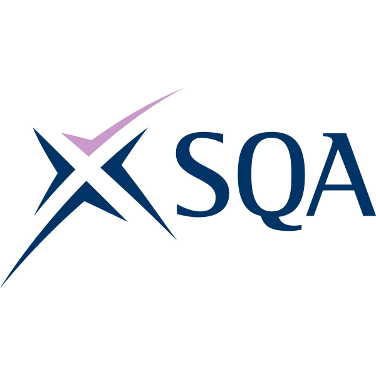 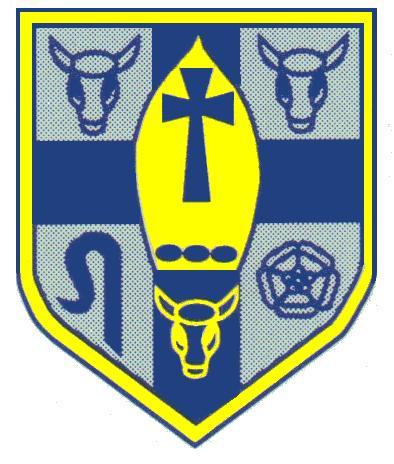 Investigative BiologyVariation and Sampling
Turnbull High School
Advanced Higher Biology
Unit 3
P98-99
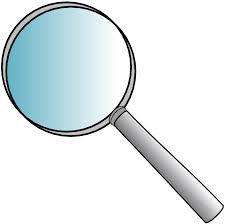 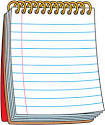 Miss A. Aitken
Variation
Variation – differences between individual members of a species

Continuous
Discrete
Miss A. Aitken
Representative Samples
Biologists conduct experiments on a representative sample of a population

In order for a sample to be representative, it must take into account the extent of natural variation in the population and how the population as a whole is distributed. 

The greater the variation in a population, the larger the sample size required.
Miss A. Aitken
Types of Sampling
Three main types:

Random sampling
Systematic sampling
Stratified sampling
Miss A. Aitken
Random Sampling
Each member of the population has an equal chance of being selected.
Non-subjective, little or no bias in selecting samples
Very large areas
Populations with uniform distribution
Miss A. Aitken
Systematic Sampling
Selects members of a population at regular intervals
For a study of plants, a quadrat could be taken at every metre along a transect
When sampling humans, every fifth person in a population could be sampled.
Miss A. Aitken
Stratified Sampling
Divides a population into categories
Categories are then sampled proportionally
An example of stratified sampling would be measuring the abundance of plants in an area of grassland.
Certain plants may grow in patches that might be missed by random sampling, whereas stratified sampling would ensure these areas are sampled proportionally.
Miss A. Aitken